Genre and structure of MausBook 1 chapter 4
Jane Seong (researcher, writer) 
joaquin VIllalon (writer)
Jolene lucio (researcher, graphic designer)
Ruben Luna (researcher )
Multimedia clip
https://www.youtube.com/watch?v=uGK9Qi5iqR4
Graphic novel
A graphic novel is a form of writing that is mainly told through pictures and words but tells a serious story that can be compared to a standard book.
  Maus is the retelling of Arthur Spiegelman’s story through his time during ww2 with his  father, and the many perils they went through in order to survive the ever-growing threat  of the Nazi party.
The novel also serves as a memoir during Arthur’s time during the war since it Is about his own life experience, and what he had to survive in order to tell his story.
Underground and Alternative comics
Underground comics are taboo in the comic world due to them having more forbidden content to more mainstream comics examples are Maus, Zippy the pinhead, and arcade-the comic revue.
Alternative comics are like both mainstream,  and underground since they make things like heroes, but also do things like more dirty language, and some gruesome imagery when it comes to things like death, or  more gender-neutral forms of media.
Arthur Spiegelman
HE IS AN AMERICAN CARTOONIST, EDIOTOR, and comic advocate best known for his graphic novel MAUS. 
He immigrated WITH HIS PARENTS  TO THE UNITED STATES IN 1951
Spiegelman created “Maus” as a “frame tale,” depicting his '70s conversations with his father as a contextual window into the World War II experiences of Vladek and his wife, Anja — both Polish Jews who were persecuted by the Nazis. Spiegelman says “Maus” was the one time he felt compelled to write one
Comics; Graphic novels; Narrative novels
Graphic novels are much longer and tend to be much more complex than comics.
Comics will tell a story over many issues; graphic novels more often have their storylines wrapped up in only one or two books.
Narrative novels have a more complex story and a better figurative language in  its work than narrative novels. 
Is a narrative fiction genre involving accounts of a sequence of connected events told through step-by-step, narration.
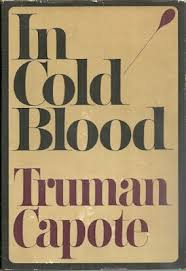 Comparison
Plotline
Who : Vladek and his family and his in laws.
What: the germens are starting to take CONTROL and frightened the Jewish community. There was even public hangings. They even were afraid to go to the stadium where are Jews would be, because they thought it was trap to kill them all. There was rumors of them eradicating Jews in a place, but they didn't believe that at the time.
Where: Modrzejowska
When:1941 and 1942
Why: to gain power and control  in the towns  around Modrzejowska.
How:  with the germen occupation of Poland by using the influence of Hitler’s ideas in by blaming the Jews for Germanys' failure.
Analysis
The author represent each character's nationality by using animal's head
Germans= cats / Jews = Mice / Polishes = Pigs
Spiegelman's animals permit readers to bypass the question of what human beings can or cannot do and at the same time force them to confront it more directly. His Jewish mice are a barbed response to Hitler's statement "The Jews are undoubtedly a race, but they are not human."
Spiegelman chose Pigs which are supremely unshocked animal to depict the Poles, rather than the Germans. Also, historically, In Poland, when a Jew wanted to insult a Pole, he called him a “Polish pig.”
The story itself also presents the mice/Jews as victims by ignorance since the hate they receive due to a leader’s selfish hatred due to his experience with the main characters people.
The Nazi noose is beginning to tighten around the Jews of Poland. Anti-Semitic violence is increasing, and the Nazis are beginning to send the Jews to the concentration camps. In this chapter, Vladek's father and Anja's grandparents are all sent to Auschwitz. At the same time, Vladek is beginning to show the resourcefulness and thrift that will help to see him safely through the war. While the rest of Anja's family is living off their savings, Vladek immediately begins to generate income by selling cloth on the black market. He gives half of his money to Anja's family, but always keeps half for himself. He is also extremely adept at thinking on his feet, a trait that saves him on more than one occasion.
Closing statement (conclusion)
Genre: Graphic Novel / Autobiography / Non-fiction / Memoir (a historical account or biography written from personal knowledge or special sources.)
Structure: A survivor's anecdote – follows Spiegelman's father’s memory during Holocaust
Works cited
https://www.google.com/search?bih=827&biw=852&hl=en&ei=pw1CXpDaGYaStQXGy6vQCw&q=how+a+plot+in+a+graphicn+novel&oq=hwo+a+plot+in+a+graphicn&gs_l=psy-ab.1.0.33i22i29i30l2.5192.17073..19713...1.2..4.1189.14076.8j5j1j3j2j2j6j4......0....1..gws-wiz.....0..0i71j0i67i70i249j0j0i22i30j0i10j0i67j0i13j0i22i10i30.fF4RGedZzWs
Ray, Michael. “Art Spiegelman.” Encyclopædia Britannica, Encyclopædia Britannica, Inc., 11 Feb. 2020, www.britannica.com/biography/Art-Spiegelman.